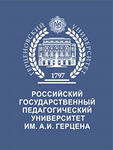 РГПУ им. 
А.И.Герцена
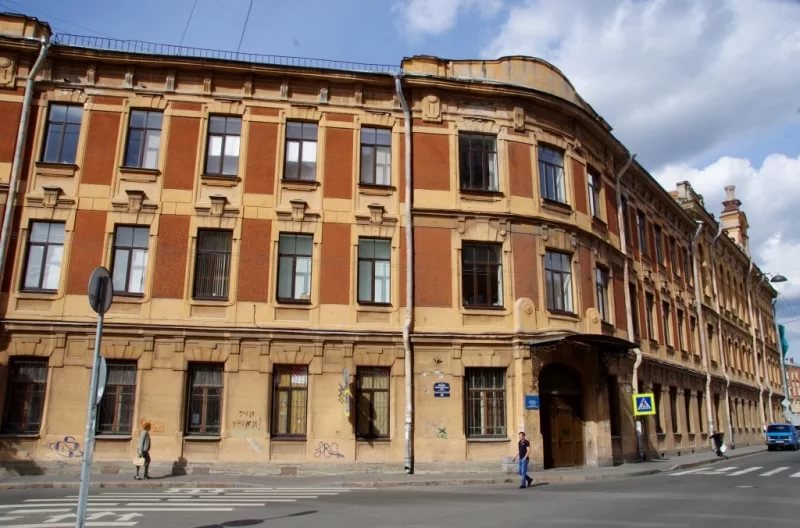 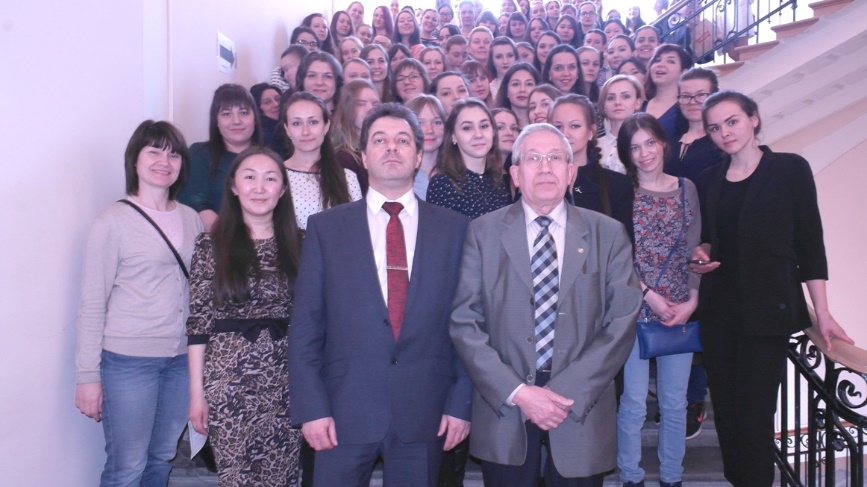 Институт дефектологического образования и реабилитации
Герценовская дефектологическая школа: зарождение и продолжение традиций
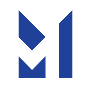 1806 г. – открытие первого в стране специального учебного заведения для лиц с ОВЗ, что ознаменовало собой зарождение отечественной практики специального образования и российской дефектологии как уникальной комплексной науки.

1918 г. – открытие первого в высшей школе страны дефектологического факультета, чем было положено начало становлению всей отечественной практики кадрового обеспечения системы образования лиц с ОВЗ.
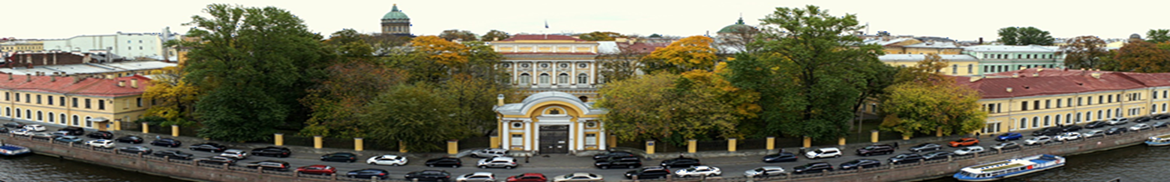 1
Герценовская дефектологическая школа: зарождение и продолжение традиций
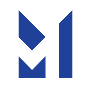 1929 г. – открытие первой в стране кафедры тифлопедагогики, чьи выпускники являлись и являются кадровой основой функционирование системы образования и социальной реабилитации слепых и слабовидящих в России.

2018 г. – открытие первого в  стране Федерального ресурсного центра по развитию системы комплексного сопровождения детей с нарушением зрения
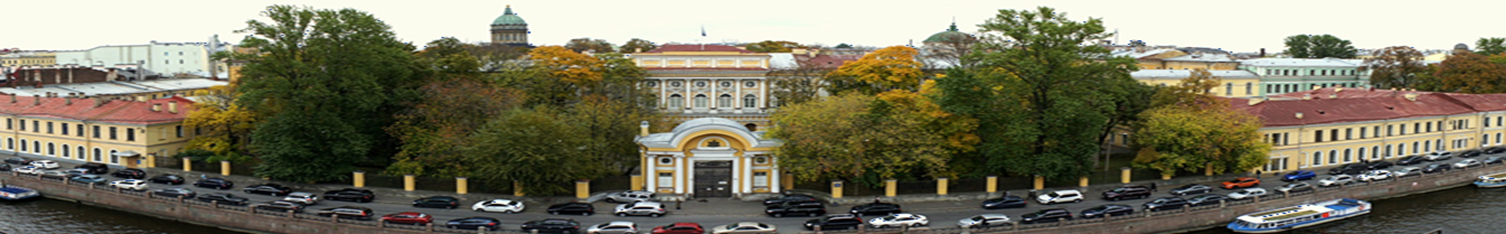